四、光的世界
複習篇
明郁老師製作
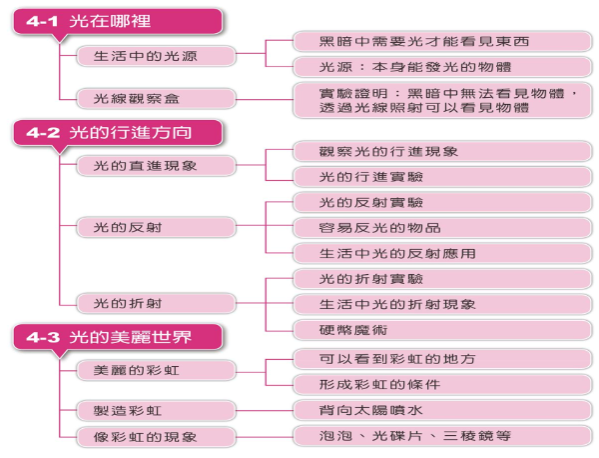 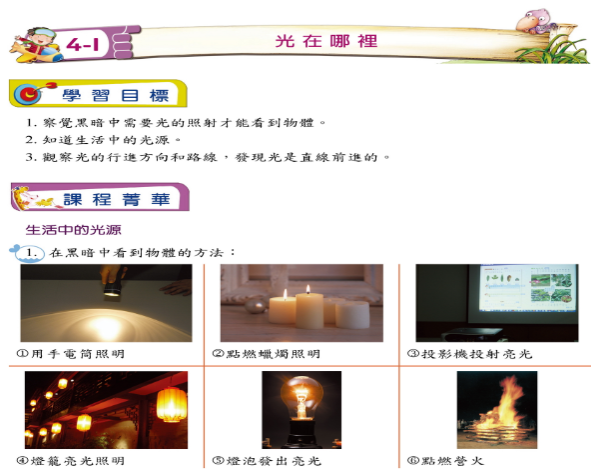 注意
重要
注意
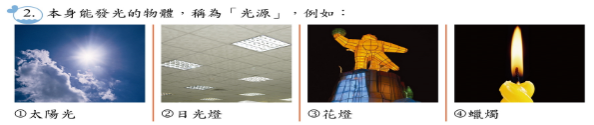 二大類光源
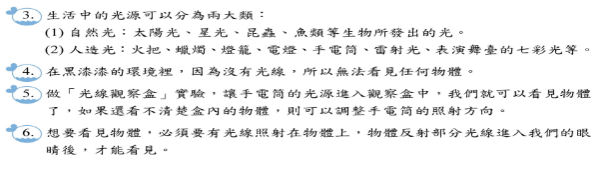 重點歸納！
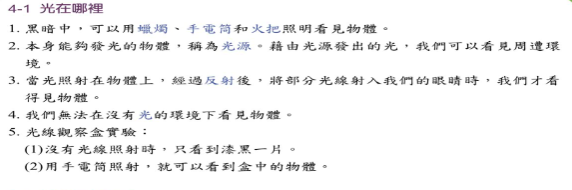 注意
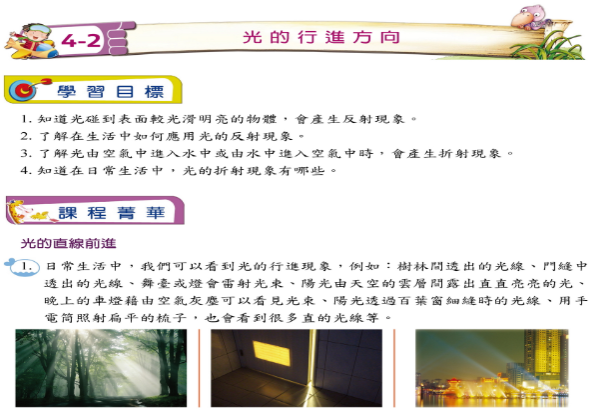 注意
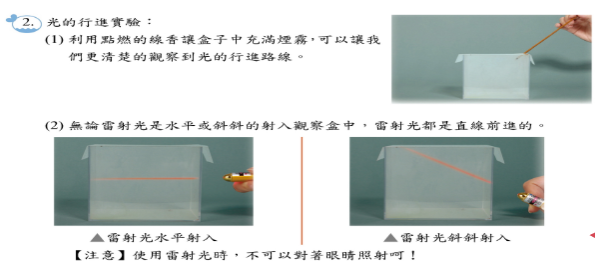 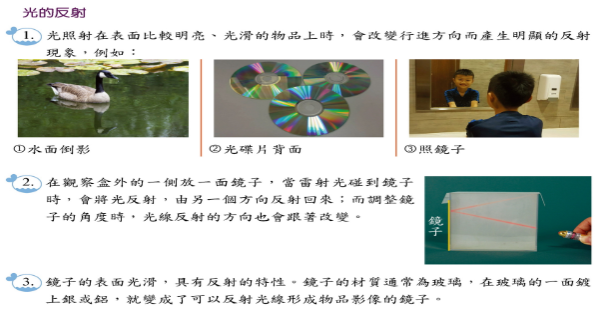 注意
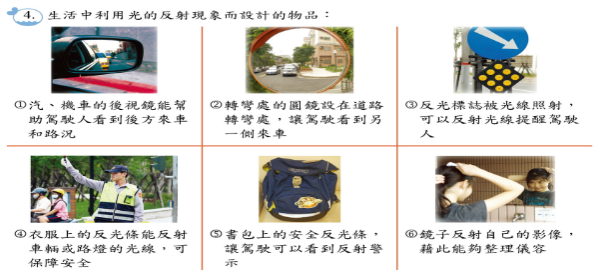 生活上的應用
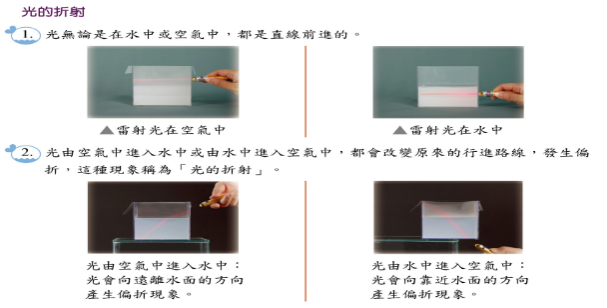 注意光如何改變？
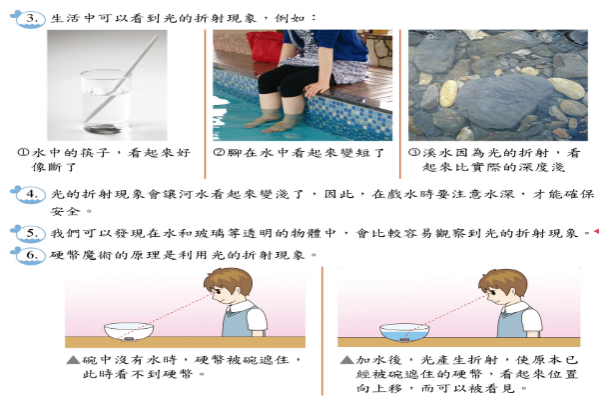 注意
注意
重點歸納
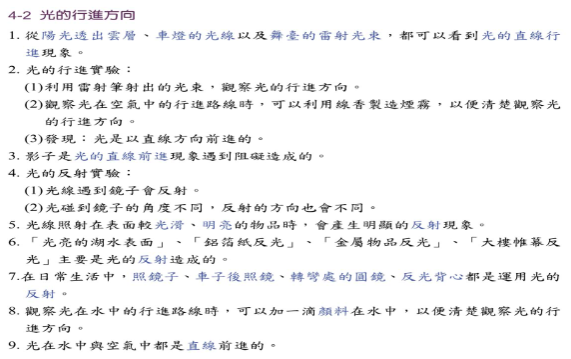 注意
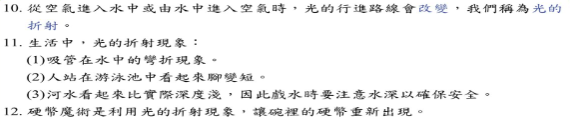 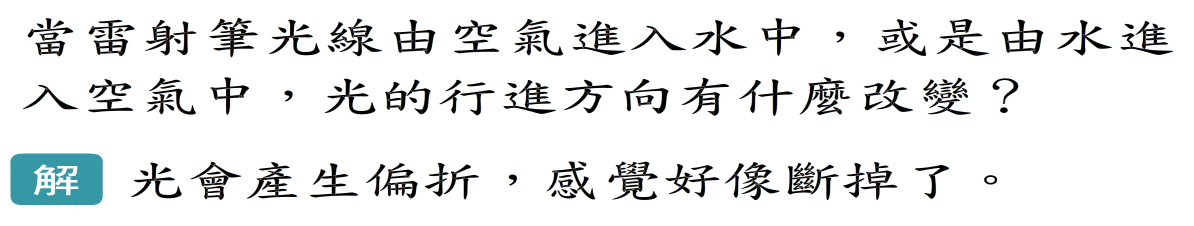 重要觀念！
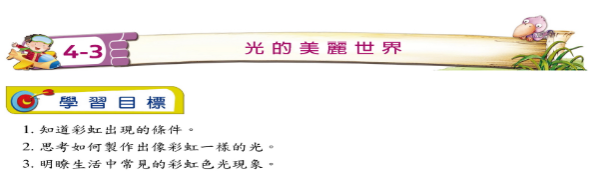 注意
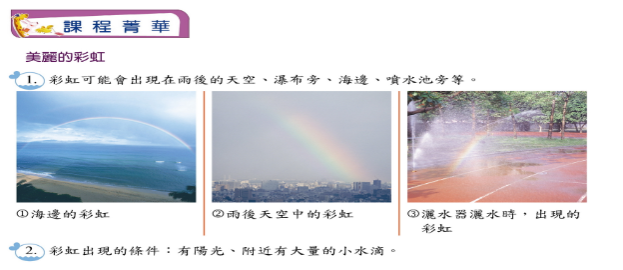 注意彩虹產生的條件
重要的自然現象，每個重點都很重要！
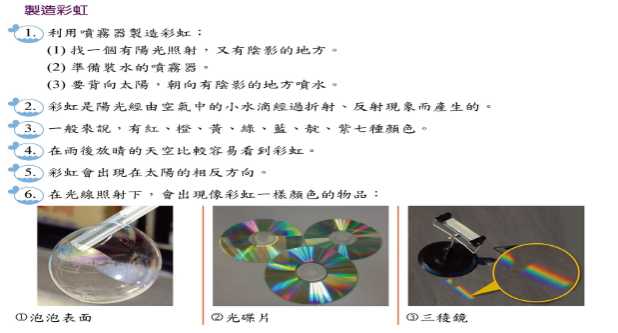 重點歸納！
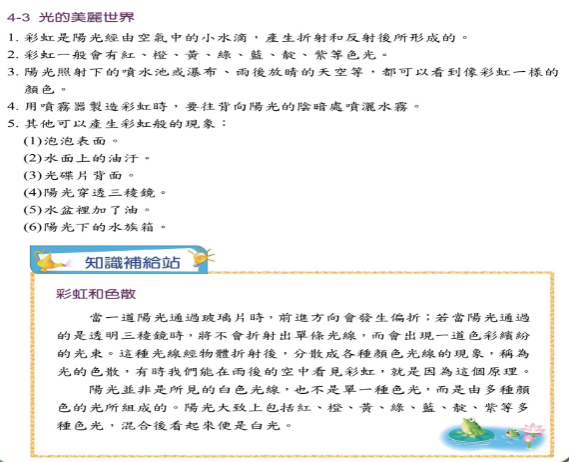 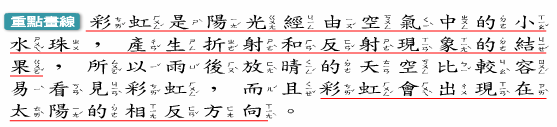 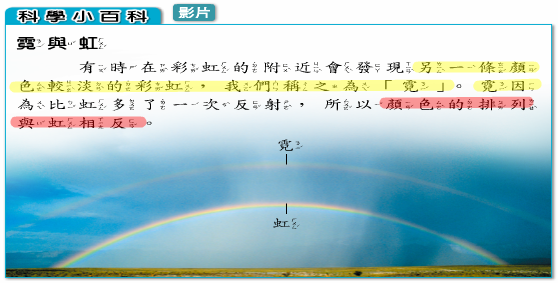 霓與虹要分清楚，還有顏色排列
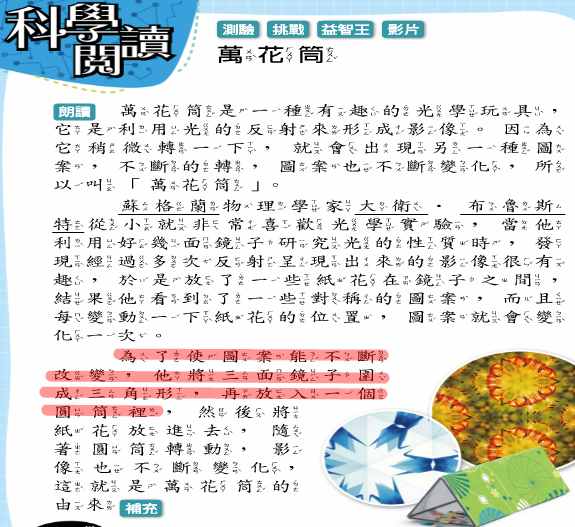 重點！
補充資料！
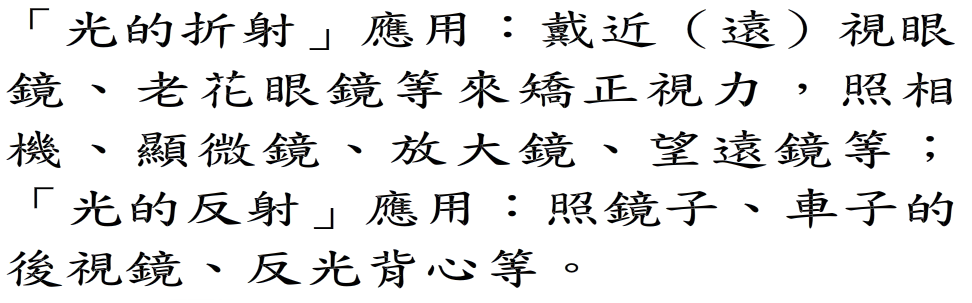